MÁI TRƯỜNG TUỔI THƠ
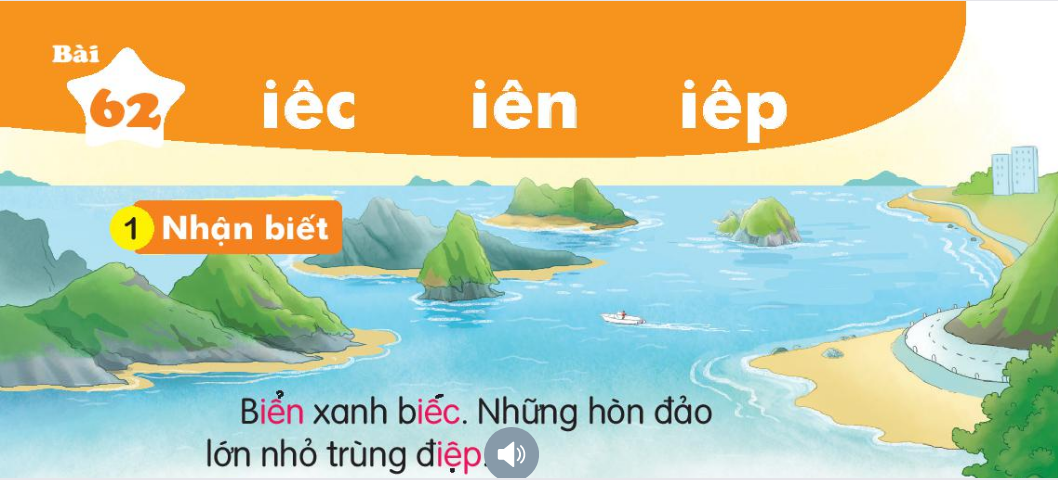 Bieån xanh bieác. Nhöõng hoøn ñaûo lôùn nhoû truøøng ñieäp.
ieân
ieâc
ieâp
MÁI TRƯỜNG TUỔI THƠ
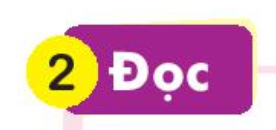 ieâc
ieâp
ieân
thieác
tieäc
xieác
ñieän
thieän
kieán
dieäp
thieáp
tieäp
MÁI TRƯỜNG TUỔI THƠ
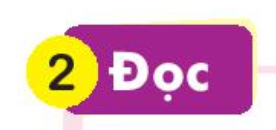 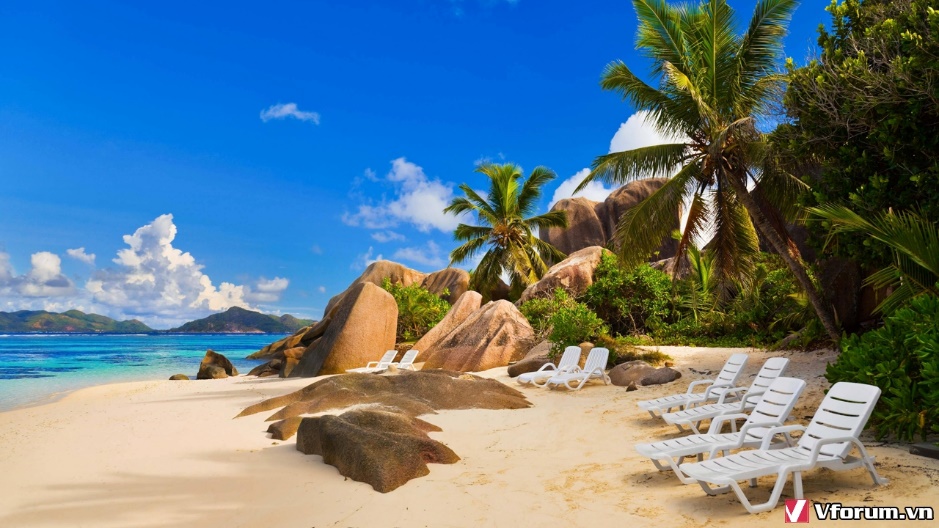 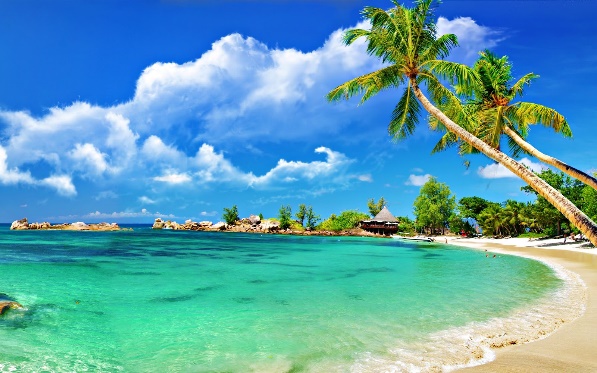 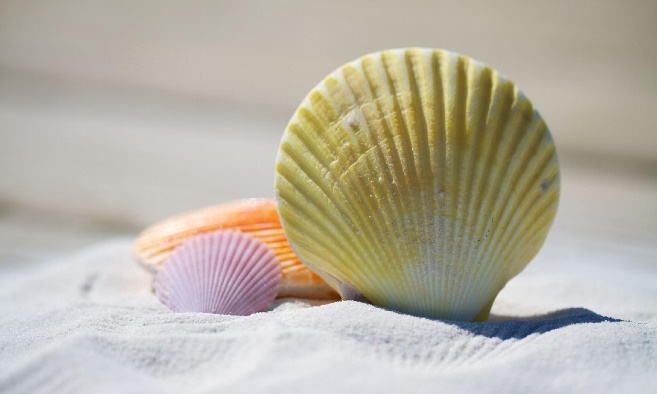 xanh bieác
soø ñieäp
bôø bieån
ieâc
ieân
ieâp
MÁI TRƯỜNG TUỔI THƠ
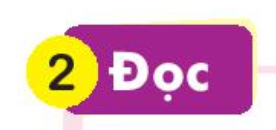 thieác
xieác
tieäc
ñieän
thieän
kieán
dieäp
tieäp
thieáp
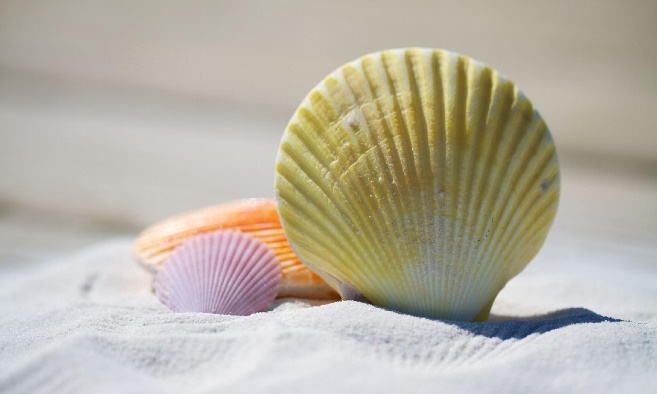 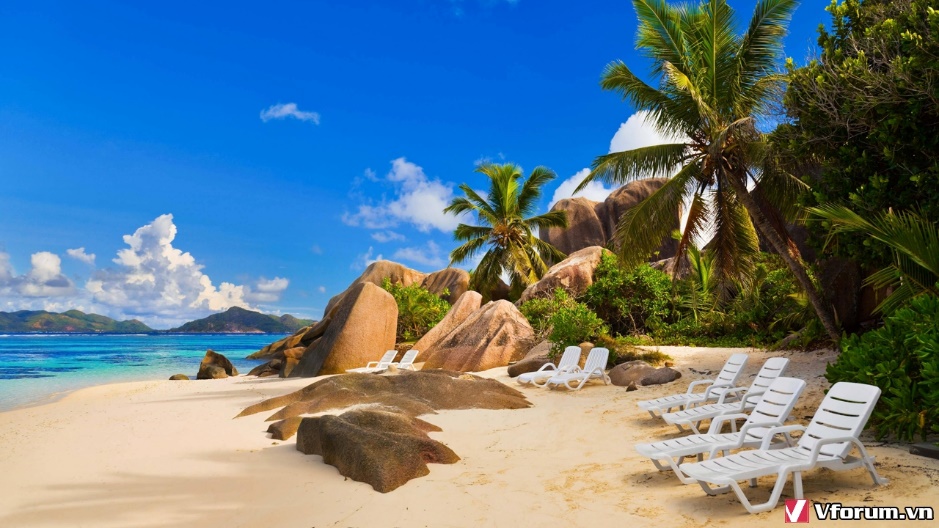 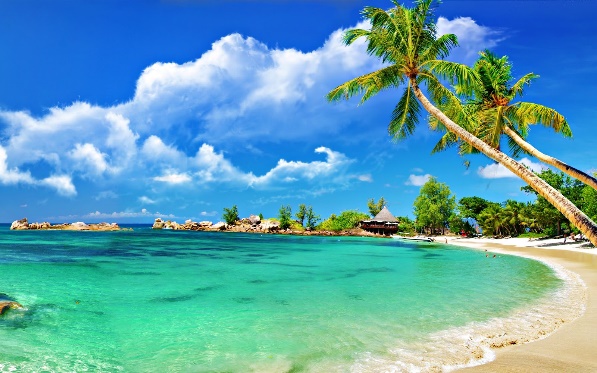 soø ñieäp
xanh bieác
bôø bieån
MÁI TRƯỜNG TUỔI THƠ
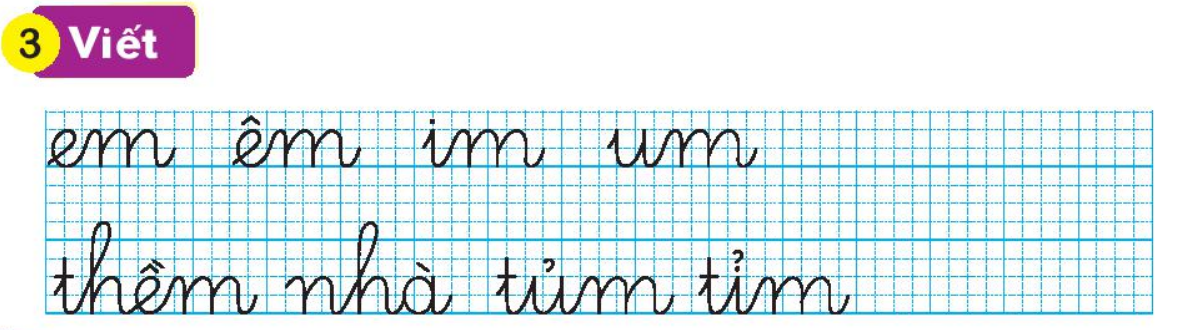 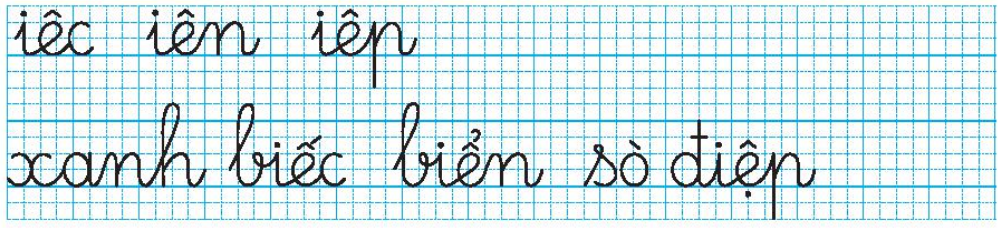 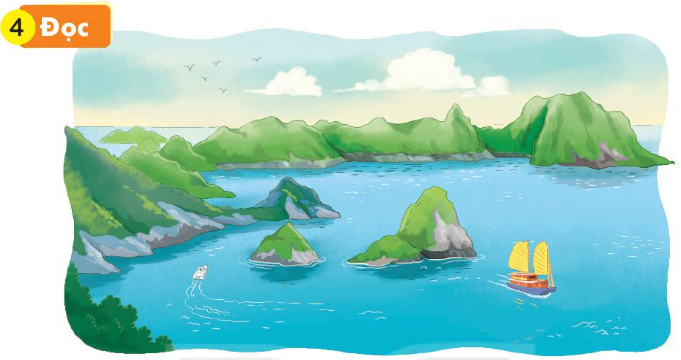 MÁI TRƯỜNG TUỔI THƠ
Vònh Haï Long laø moät kì quan thieân nhieân.Nôi ñaây coù nhöõng hoøn ñaûo lôùn nhoû truøng ñieäp, soi boùng treân maët bieån xanh bieác. Du khaùch thích ñeán ñaây ngaém caûnh, taém maùt vaø daïo treân nhöõng maët bieån.
ieân
ieân
ieâp
ieân
ieâc
ieân
Hòn đảo: vùng đất rộng có nước bao quanh ở sông hồ hoặc biển
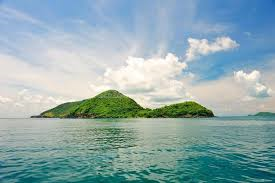 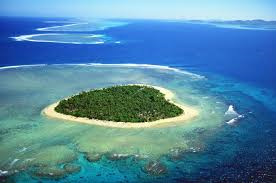 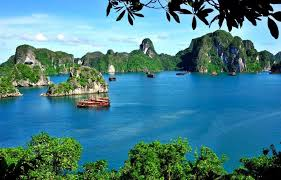 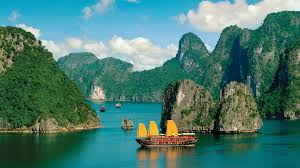 MÁI TRƯỜNG TUỔI THƠ
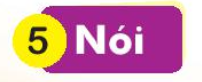 Theá giôùi trong bieån
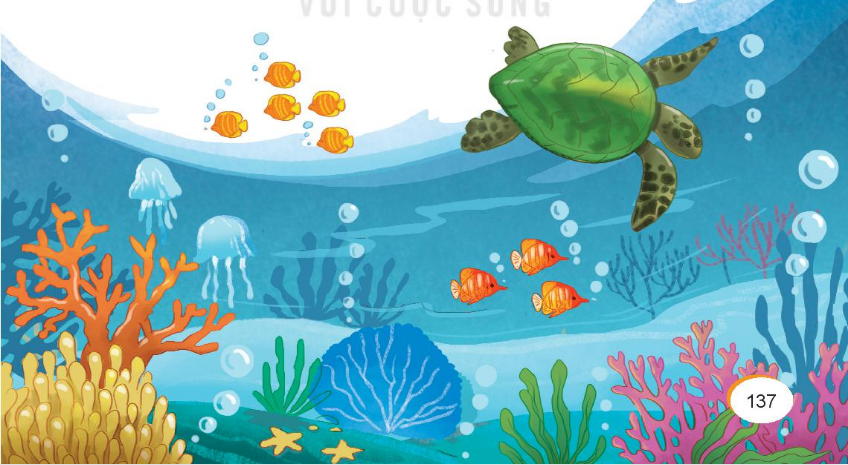 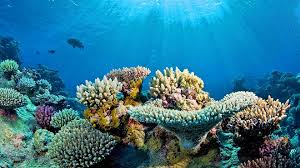 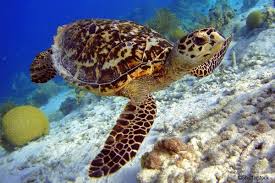 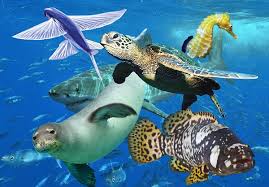 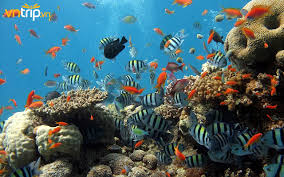 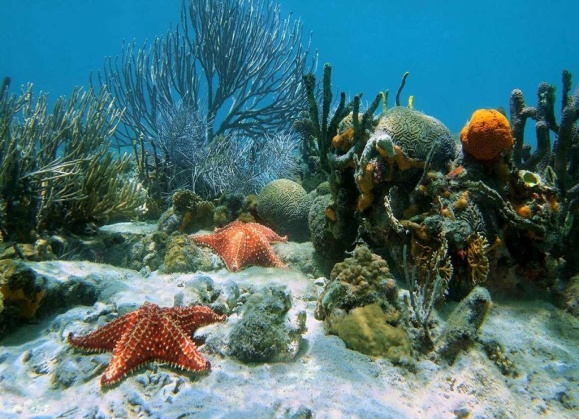 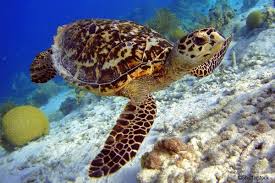 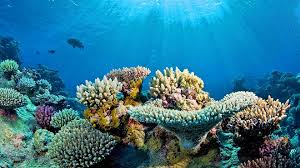 san hoâ
ruøa bieån
sao bieån
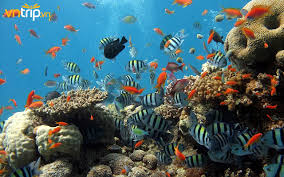 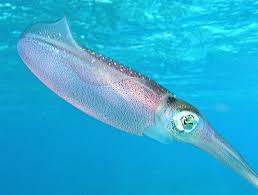 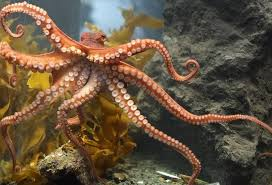 baïch tuoäc
caù möïc
caù bieån